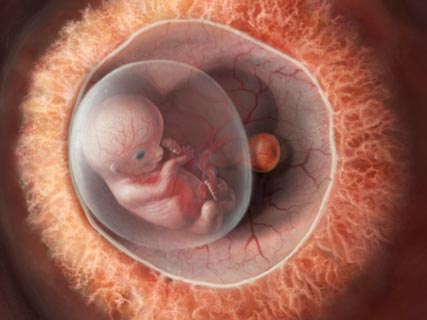 PART 4
Fertilization and Embryonic Development
Fertilization
How human development begins

The joining of the male (sperm) and female (ovum) gametes to form a single cell

New cell contains 46 
chromosomes (23 from 
each parent)
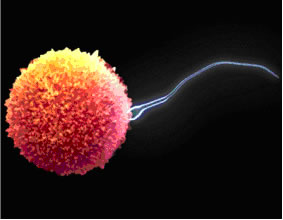 Fertilization
Ovum must be fertilized within 12-24 hours of being released, therefore sperm must travel to the oviduct
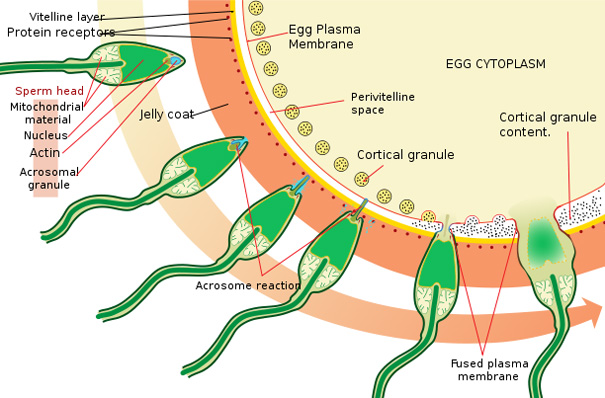 Fertilization
within ~12hrs. of the sperm’s nucleus entering the ovum, the egg’s and the sperm’s nuclear membranes disappear and the nuclei fuse.

New cell is called a 
zygote (23 PAIRS of 
chromosomes – 46 total)
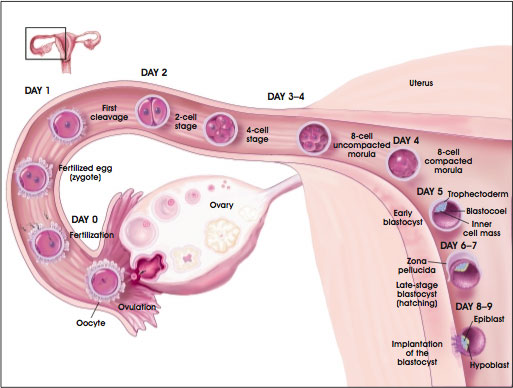 Cleavage and Implantation
~30hrs. following fertilization the zygote divides via mitosis
1 cell divides into 2
2 cells divides into 4
4 cells divides into 8 
etc. 
Cleavage: process of cell division without the
enlargement 
of cells.
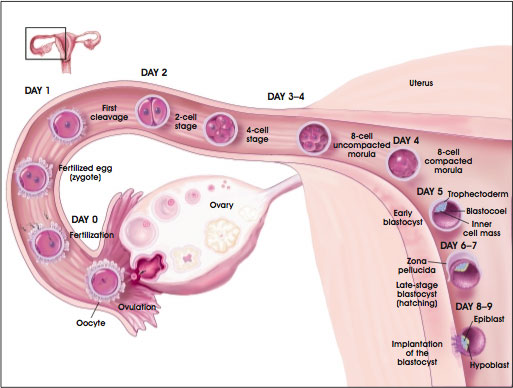 Cleavage and Implantation
16 cells = Morula - which reaches the uterus 3-5 days after fertilization

Morula fills with fluid from the uterus and develops into a blastocyst

Blastocyst is made up 
of two types of cells:
Trophoblast
Inner cell mass
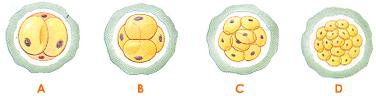 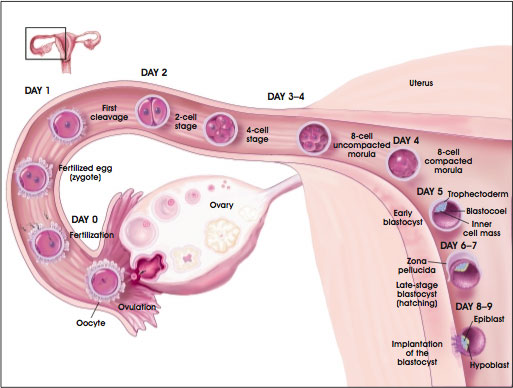 Blastocyst - Implantation
Trophoblast will develop into the extraembryonic structures: 
chorion - which will develop into the placenta
Amnion – which will develop into amniotic sac

Inner cell mass will develop into the embryo

~5-7 days following fertilization the 
blastocyst is implanted in to the 
endometrium

Pregnant = successful implantation
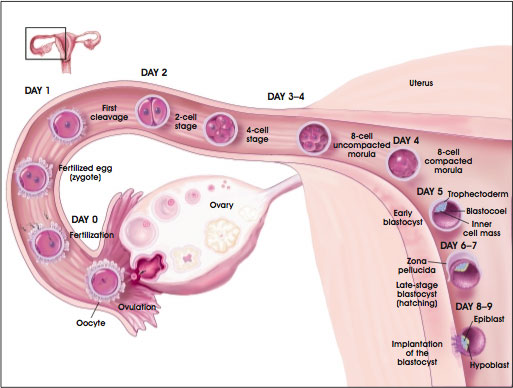 Implantation
During implantation the trophoblast secretes human chorionic gonadotropin (hCG) 
identified by pregnancy tests.

Has similar effects as LH and therefore maintains the corpus luteum

Estrogen and progesterone levels are maintained and menstruation does not occur. 

Ovarian & uterine cycles STOP
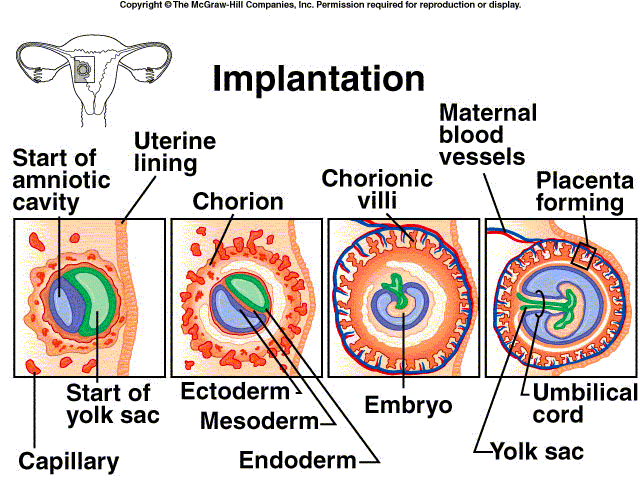 Gastrulation & Tissue Formation
Inner cell mass begins to separate from the trophoblast, forming the amniotic cavity

Gastrulation: the formation of the three primary germ layers: 
Ectoderm
Endoderm
Mesoderm
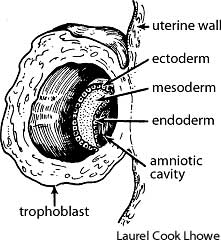 Primary Germ Layer
Morphogenesis
Marked by gastrulation

Series of events that form distinct structures of the developing organism

Relies on differentiation

Differentiation: cellular process that allows cells to have a different shape and function from other cells.
Primary Germ Layers
Ectoderm: nervous system and epidermis

Endoderm: endocrine glands, and lining of digestive and respiratory systems

Mesoderm: skeleton, muscle and reproductive structures
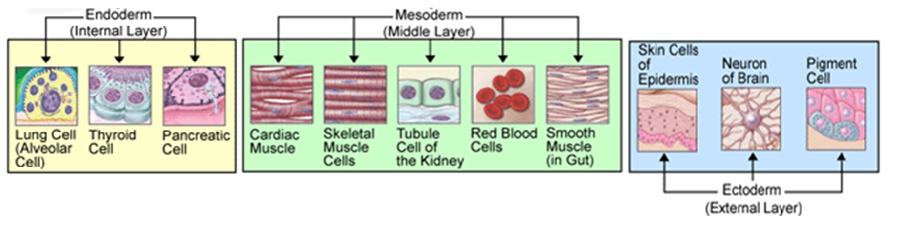 Primary Germ Layers
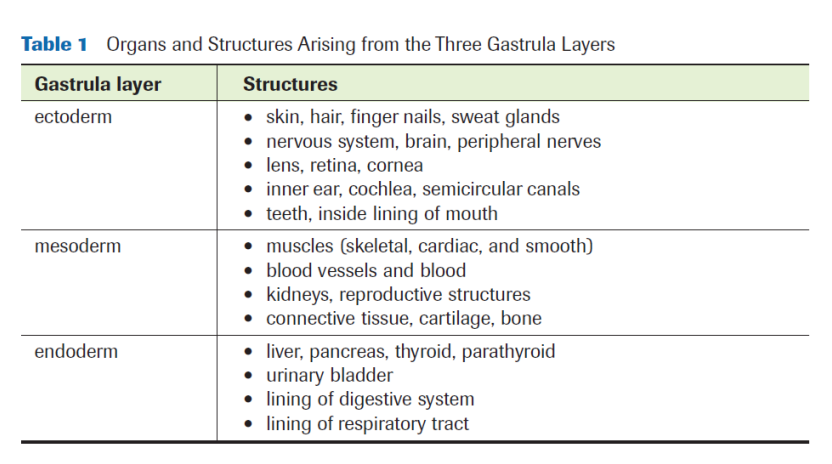 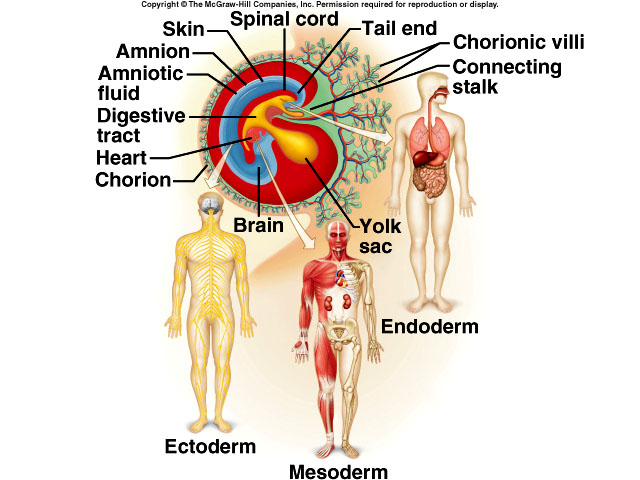 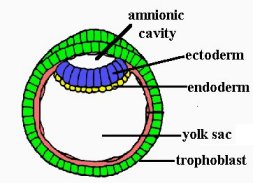 Embryo Development
Extra-embryonic membranes:
Allantois: the foundation of the umbilical cord

Umbilical cord: links fetus and mother

Amnion & chorion: fluid-filled sac which protects the fetus from trauma and temperature fluctuations

**Responsible for protection, nutrition, respiration and excretion for the embryo**
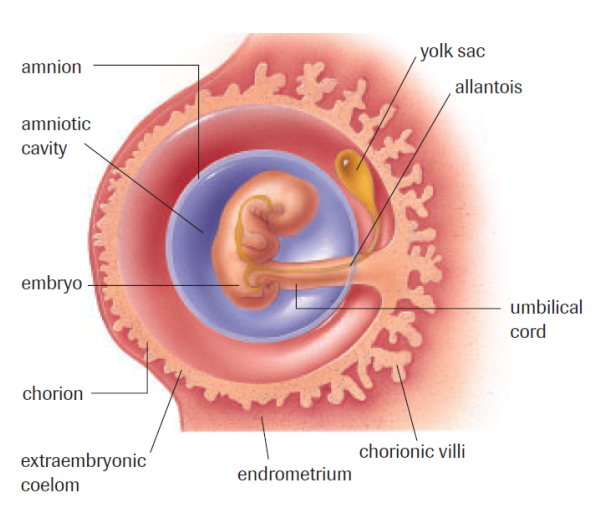 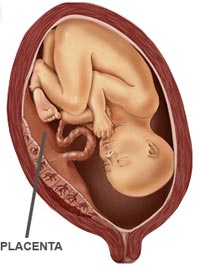 Placenta
Placenta features:
Rich in blood vessels
Attaches fetus to uterine wall
Transports and stores nutrients
Transports waste
Transports oxygen and carbon dioxide
Secretes hormones (estrogen & progesterone)
Transports antibodies from the mother to the fetus (passive immunity)
Embryo Support
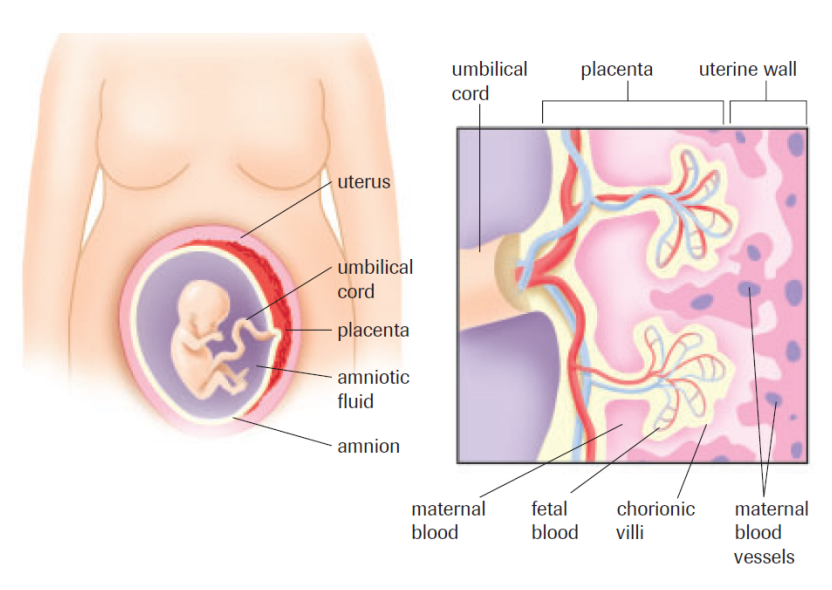 Practice
Pg. 532 Practice #1

Pg. 544 #1, 2, 5
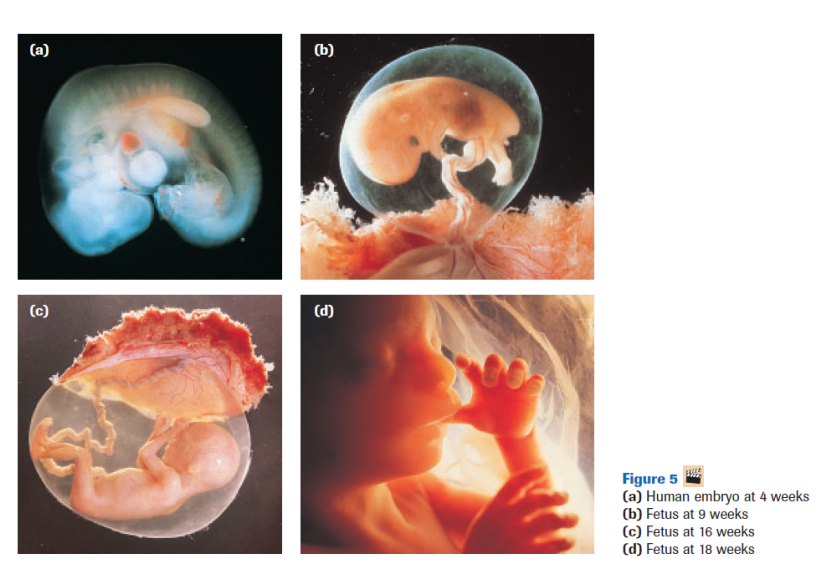